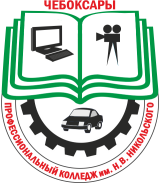 Государственное автономное профессиональное образовательное учреждение 
Чувашской Республики 
«ЧЕБОКСАРСКИЙ ПРОФЕССИОНАЛЬНЫЙ КОЛЛЕДЖ 
ИМ. Н.В. НИКОЛЬСКОГО» 
Министерство образования и молодежной политики Чувашской Республики
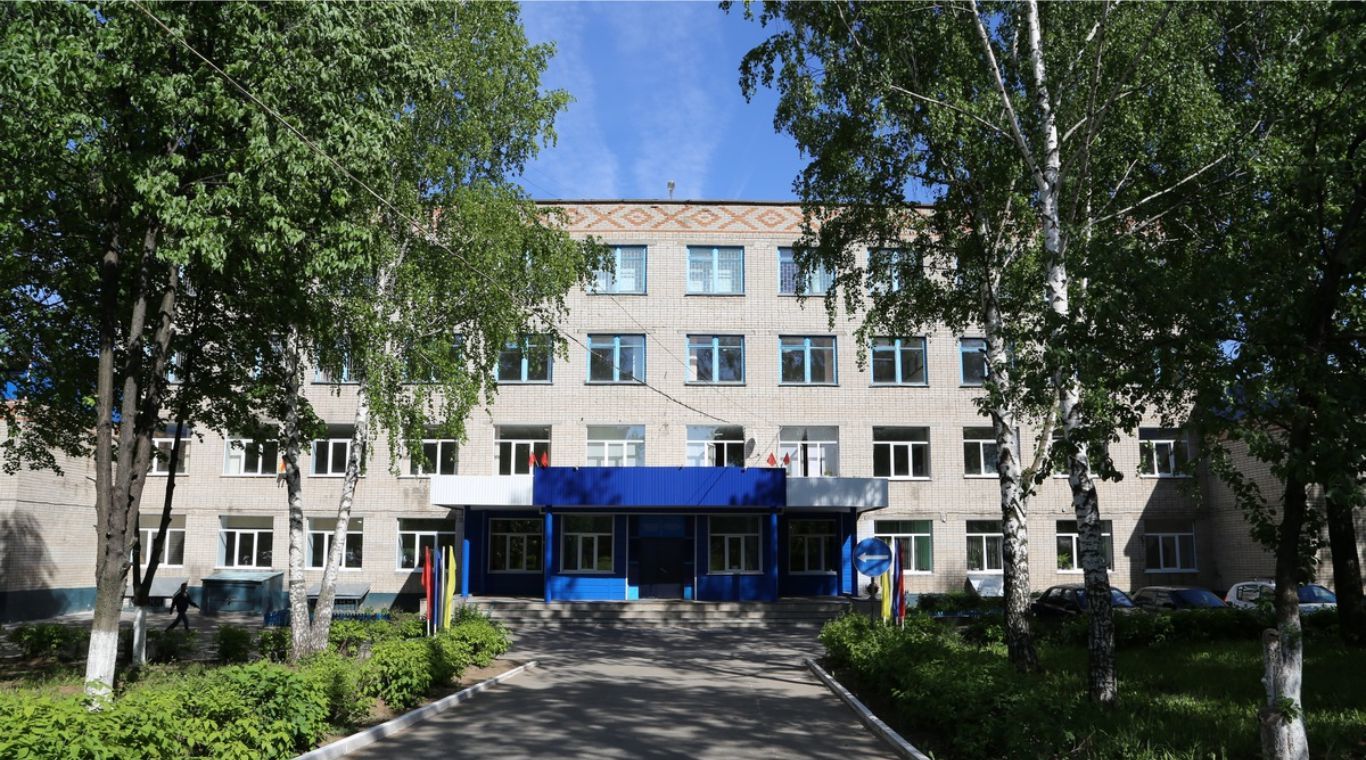 Опыт организации модульного принципа преподавания предмета «Технология» в ГАПОУ ЧР «ЧПК» Минобразования Чувашии совместно с МБОУ «СОШ № 36» г. Чебоксары
Ефимова Алина Александровна, зам.директора по УПР ГАПОУ ЧР «ЧПК» Минобразования Чувашии
Модульный принцип преподавания предмета «Технология»
Модуль. 1 Ремонт и обслуживание легковых автомобилей
Площадка по компетенции «Ремонт и обслуживание легковых автомобилей»
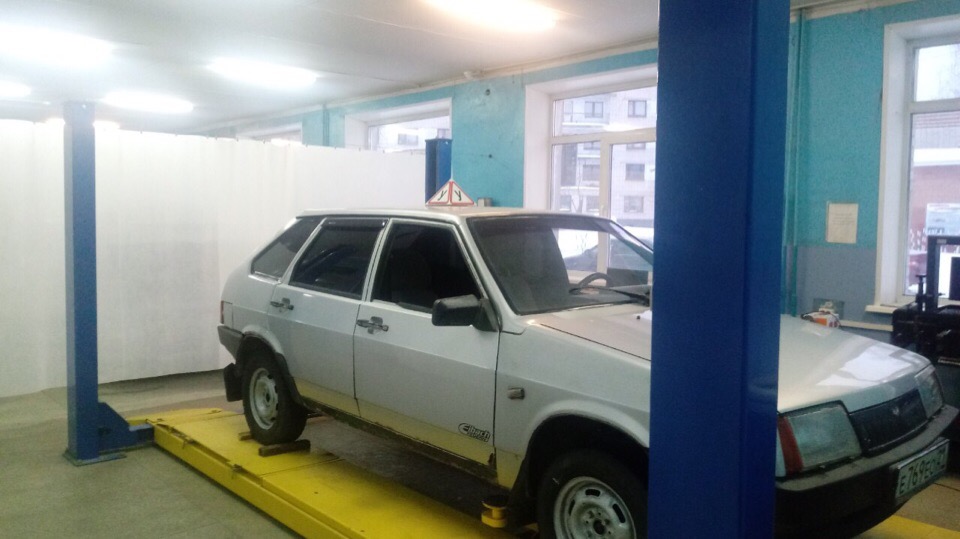 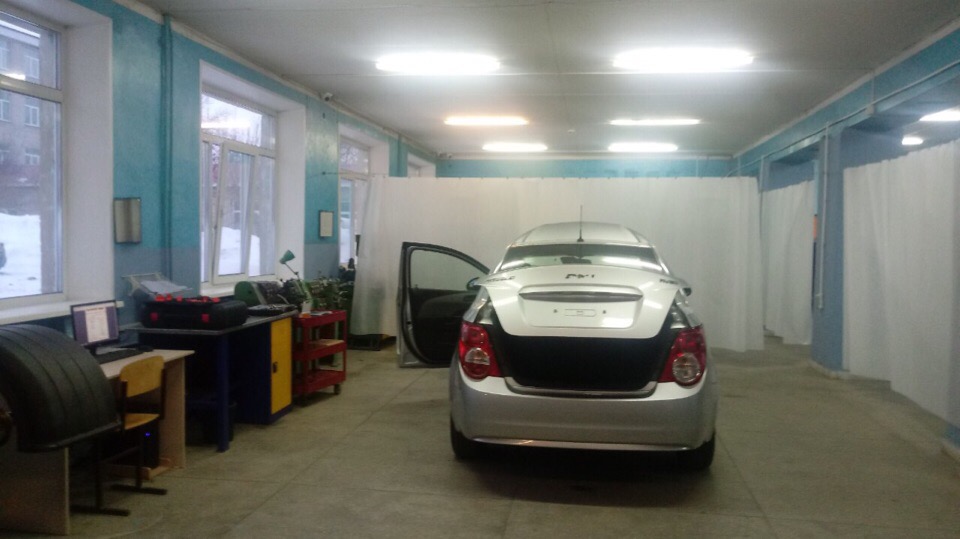 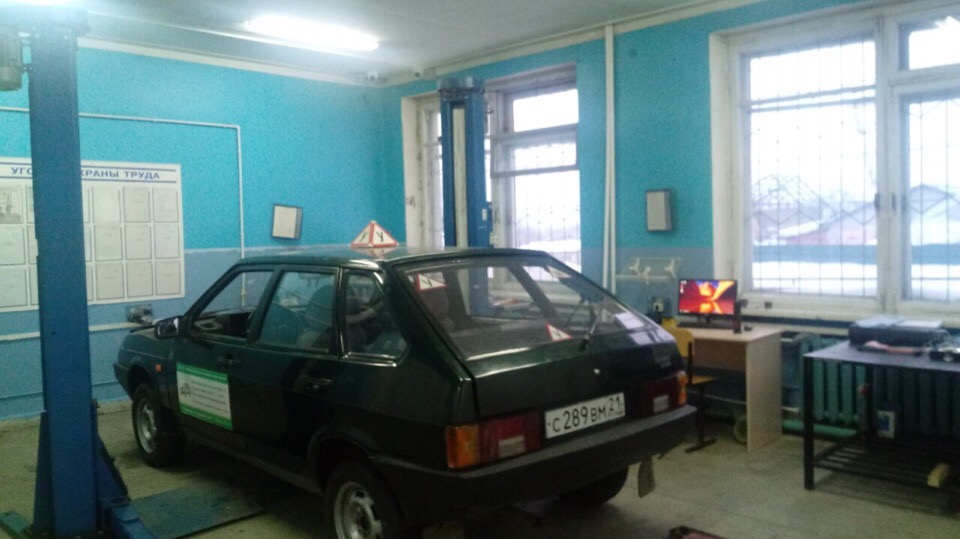 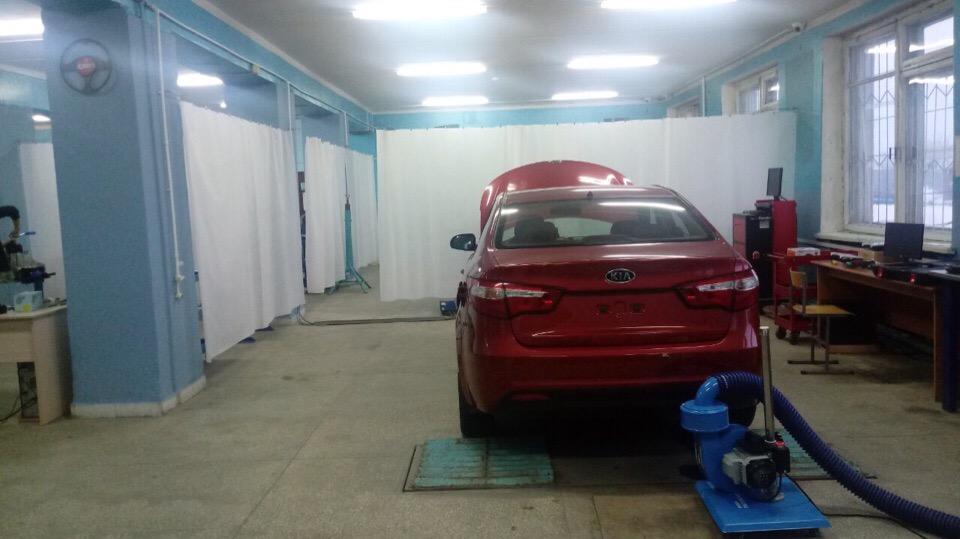 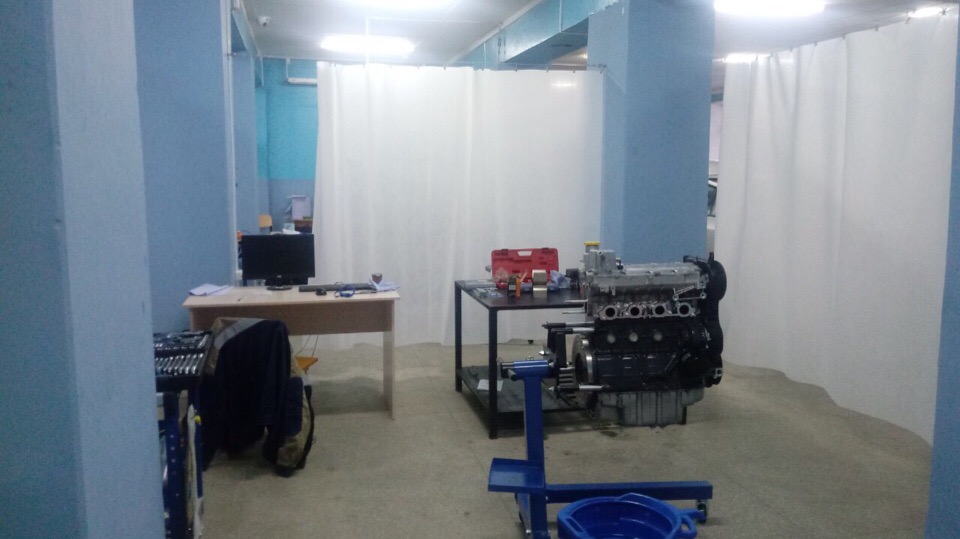 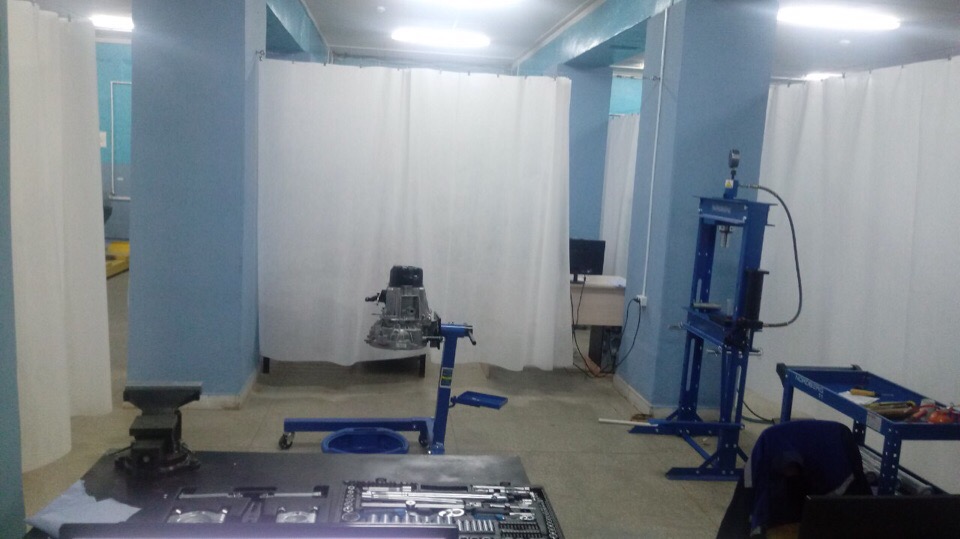 Самсонов Андрей Николаевич
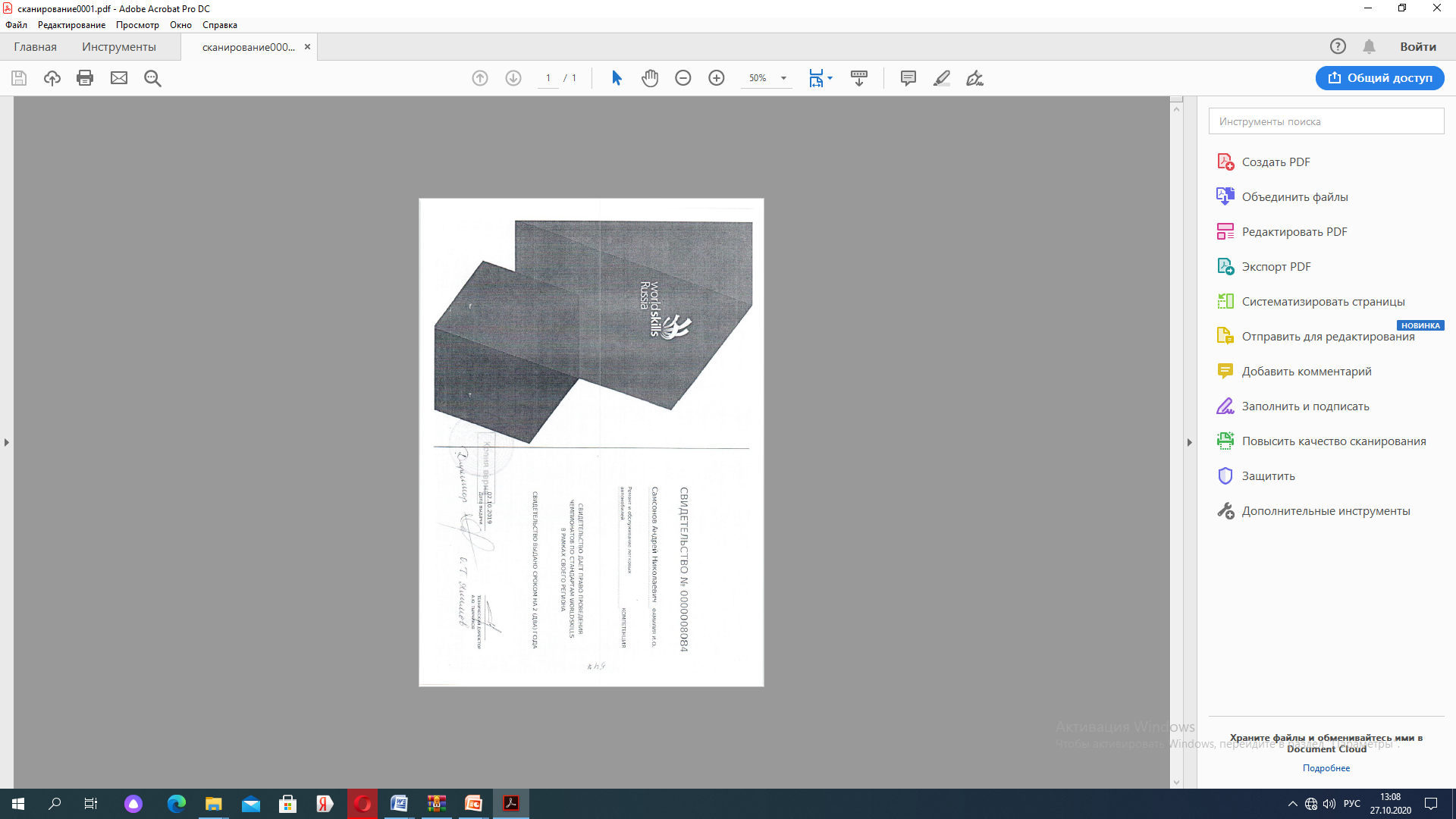 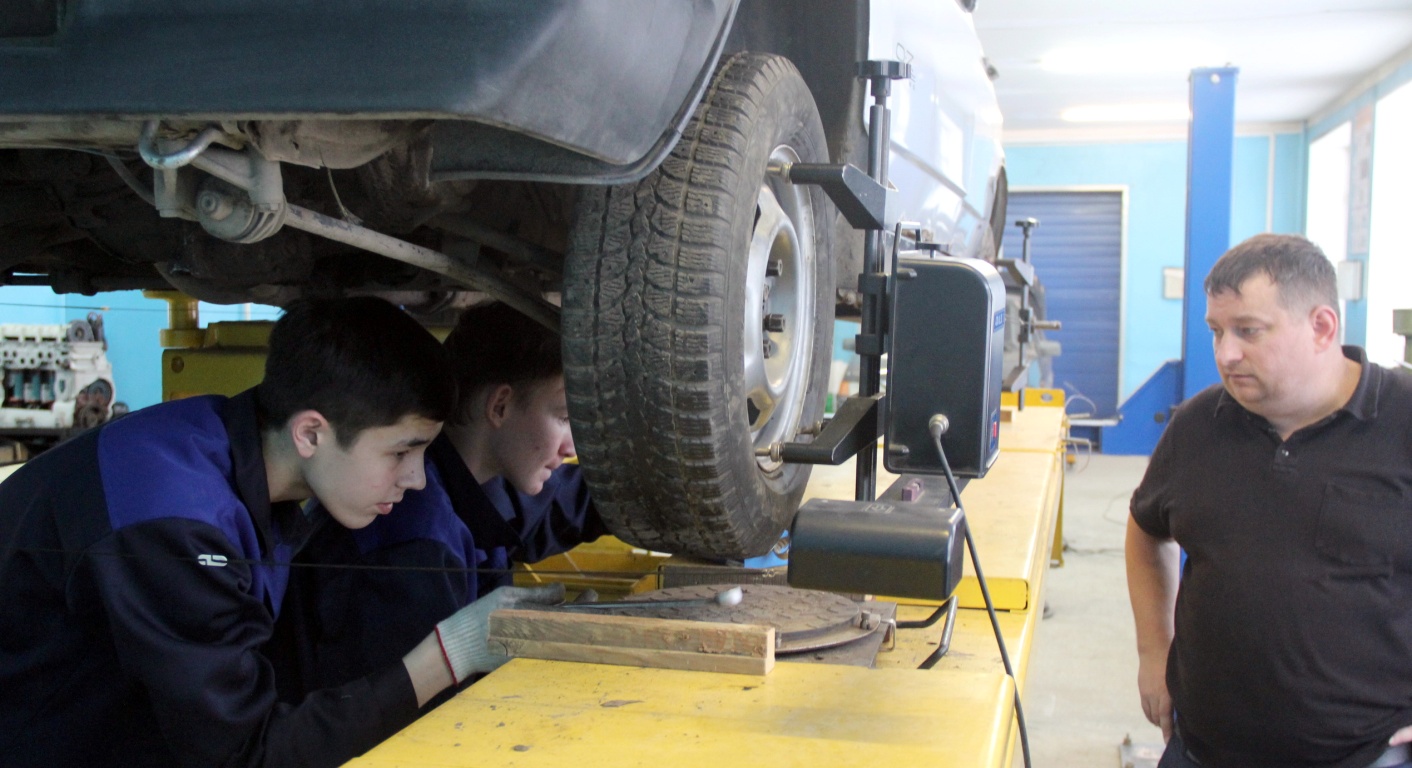 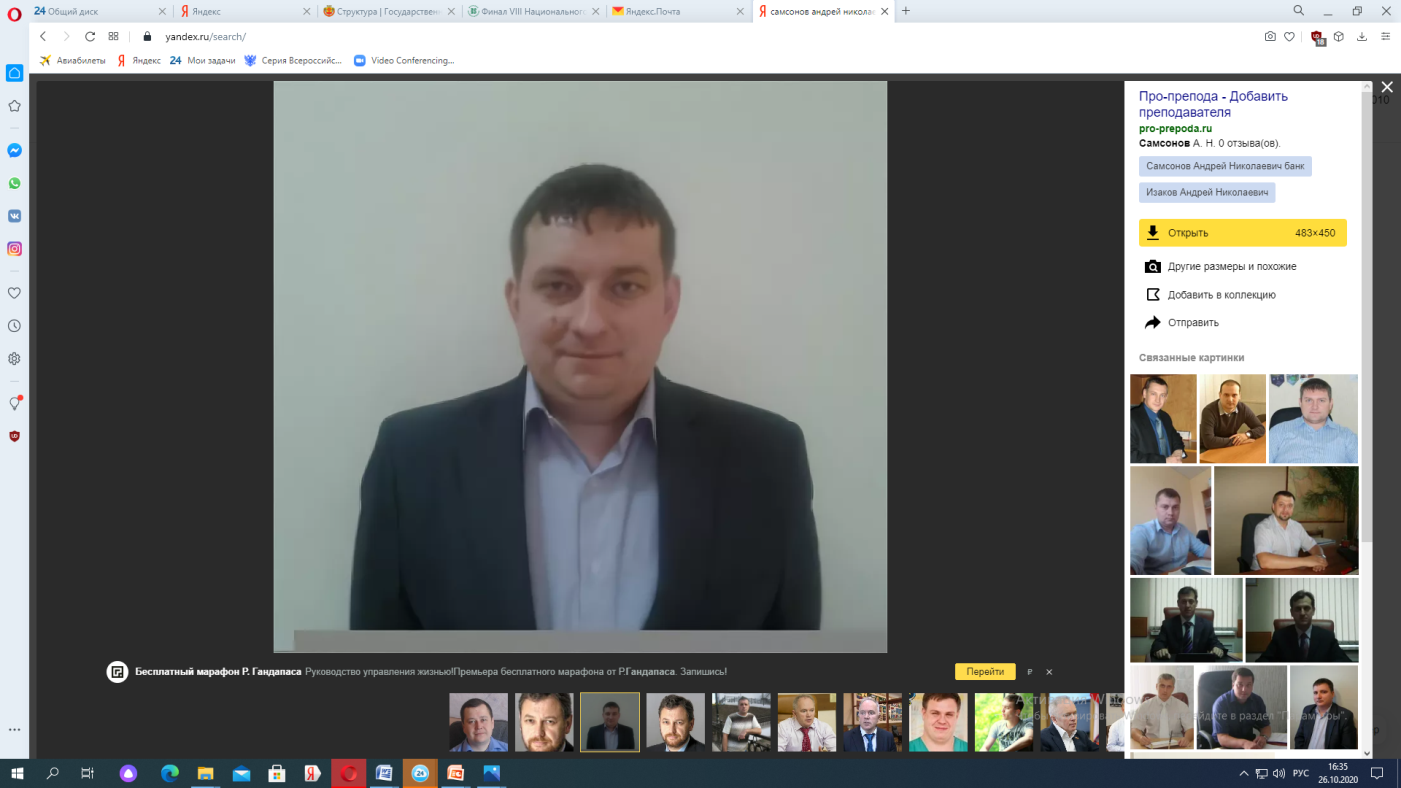 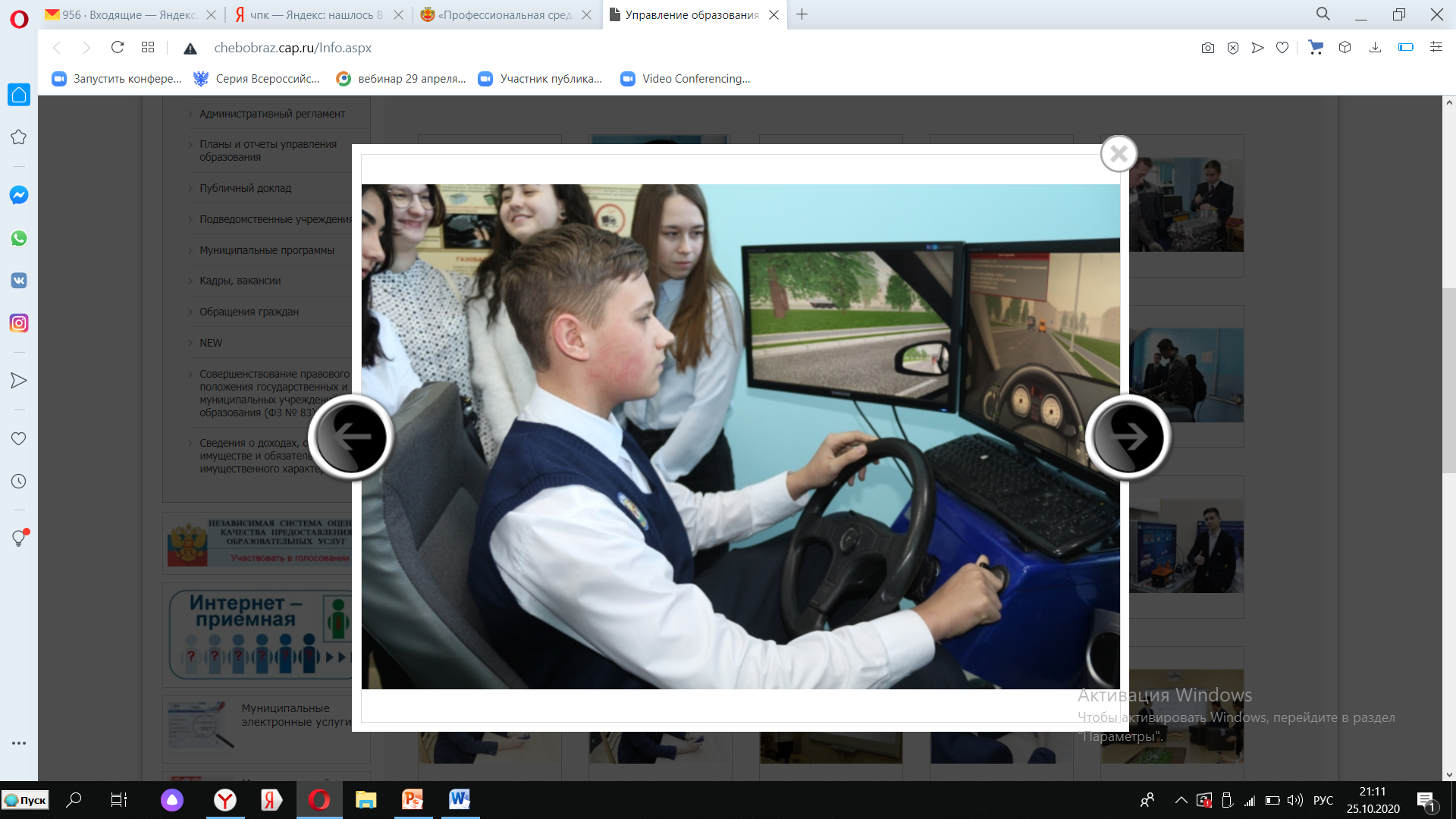 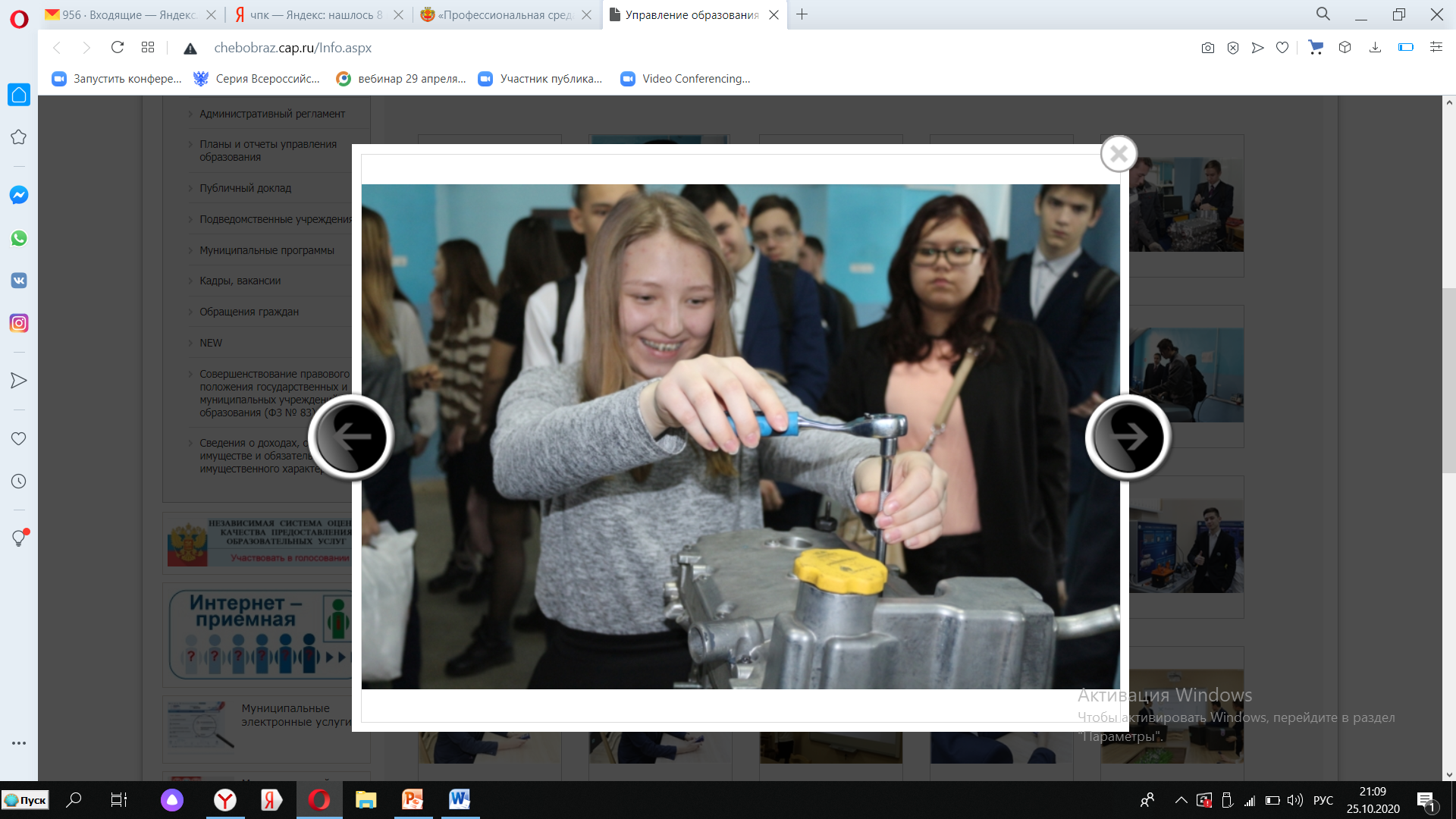 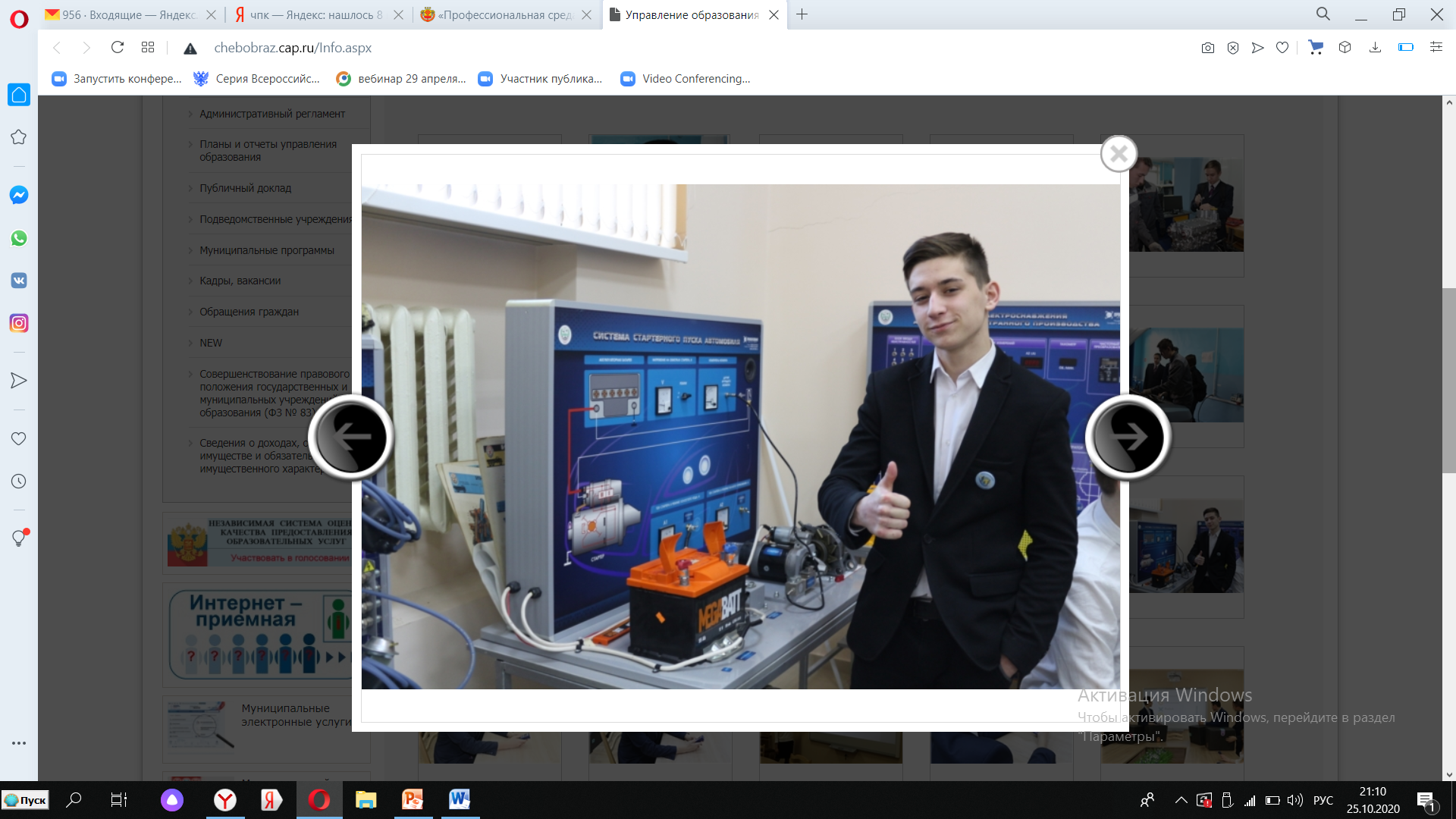 Модульный принцип преподавания предмета «Технология»
Модуль. 2 Графический дизайн
Казанова Галина Яковлевна
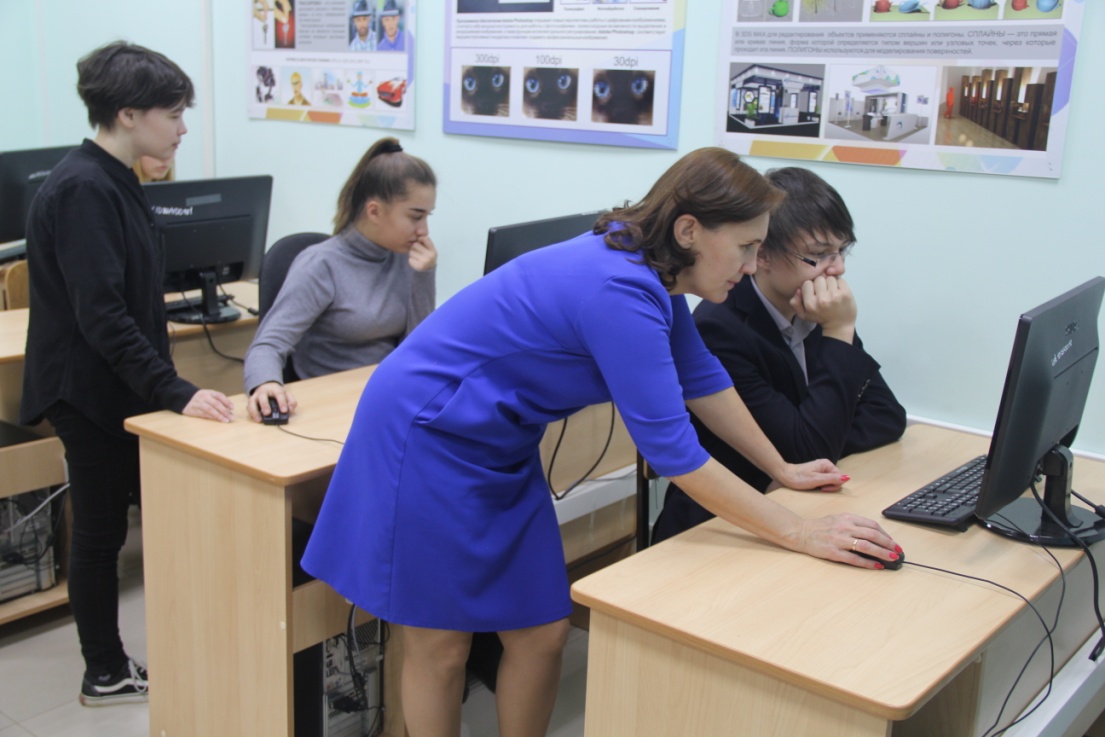 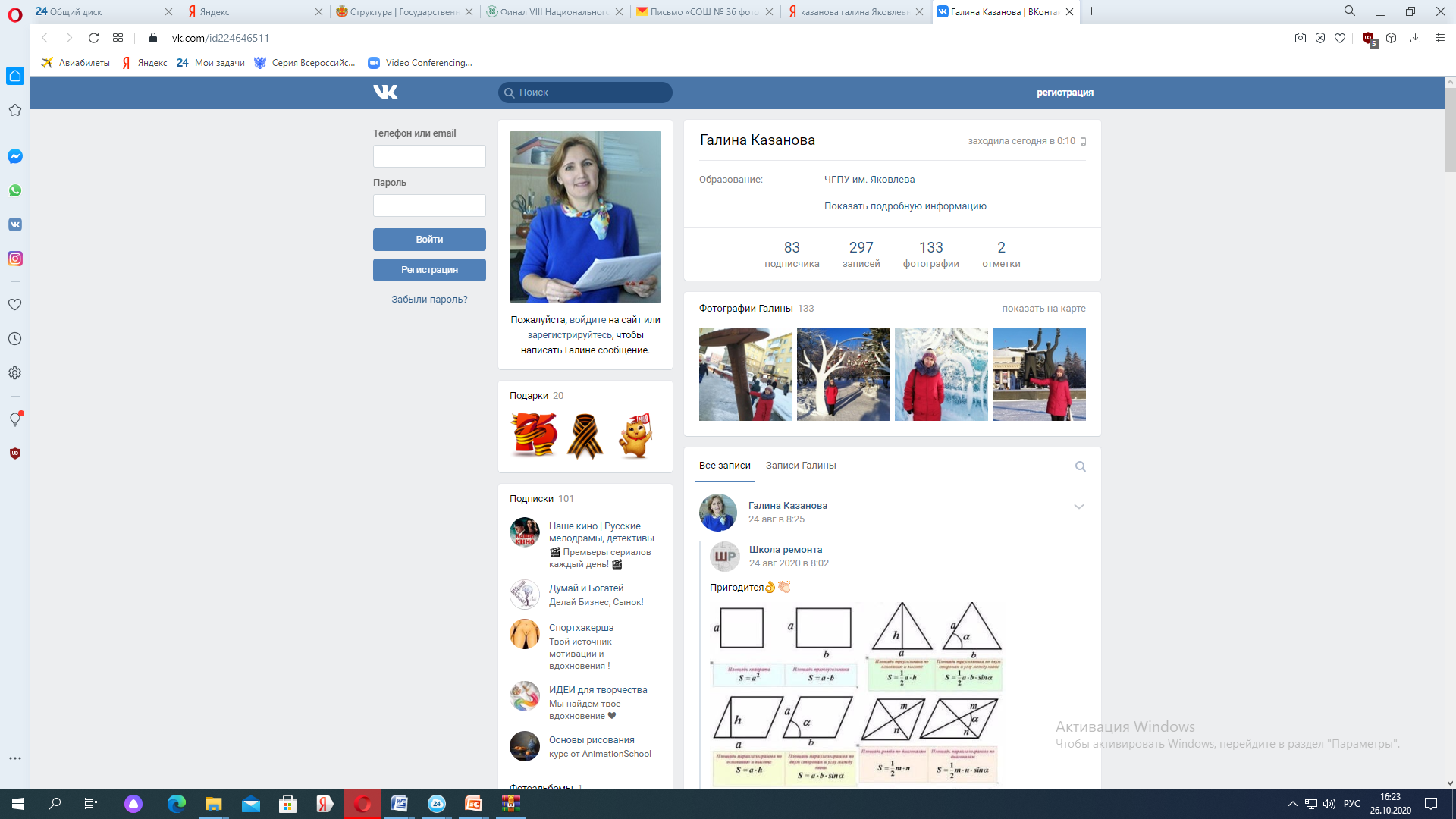 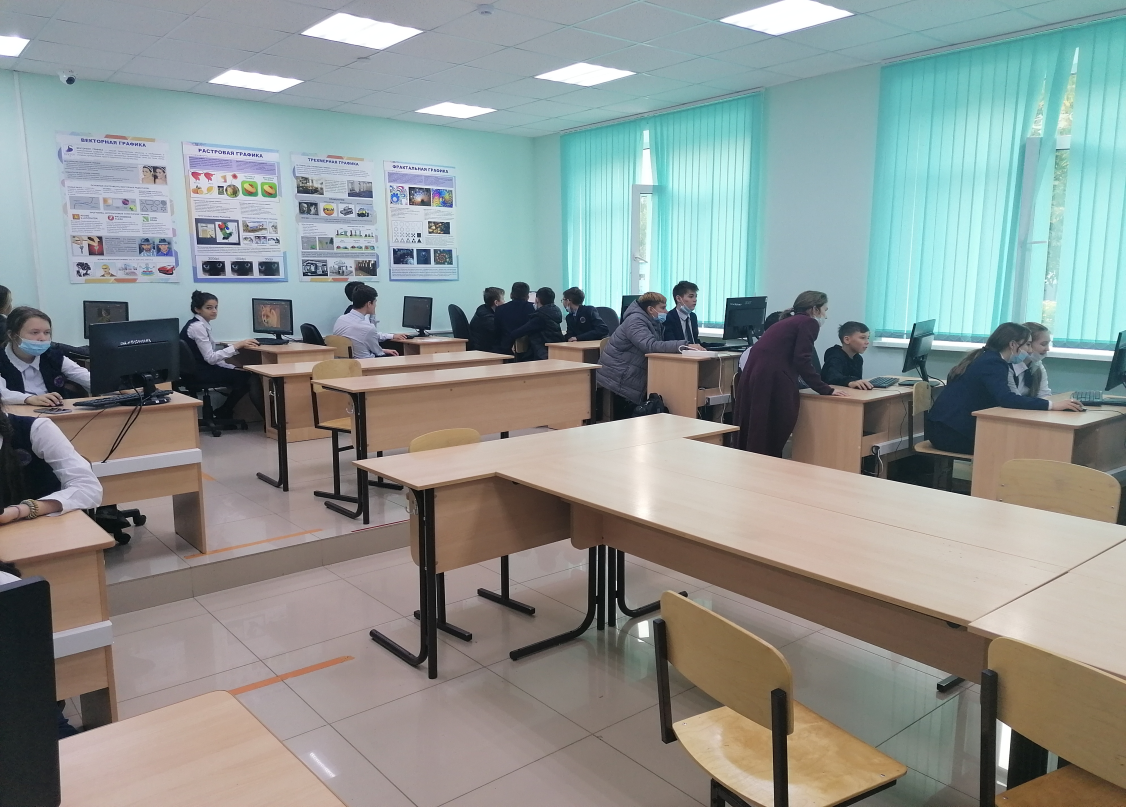 Проведение аттестации с применением механизма демонстрационного экзамена WorldSkills
Модуль 
«Ремонт и обслуживание легковых автомобилей»
Модуль 
«Графический дизайн»
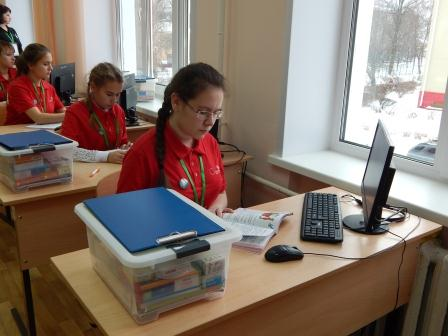 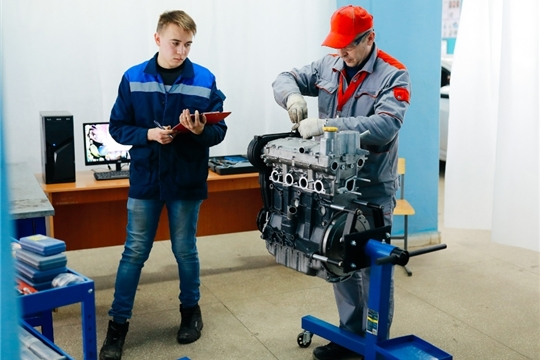